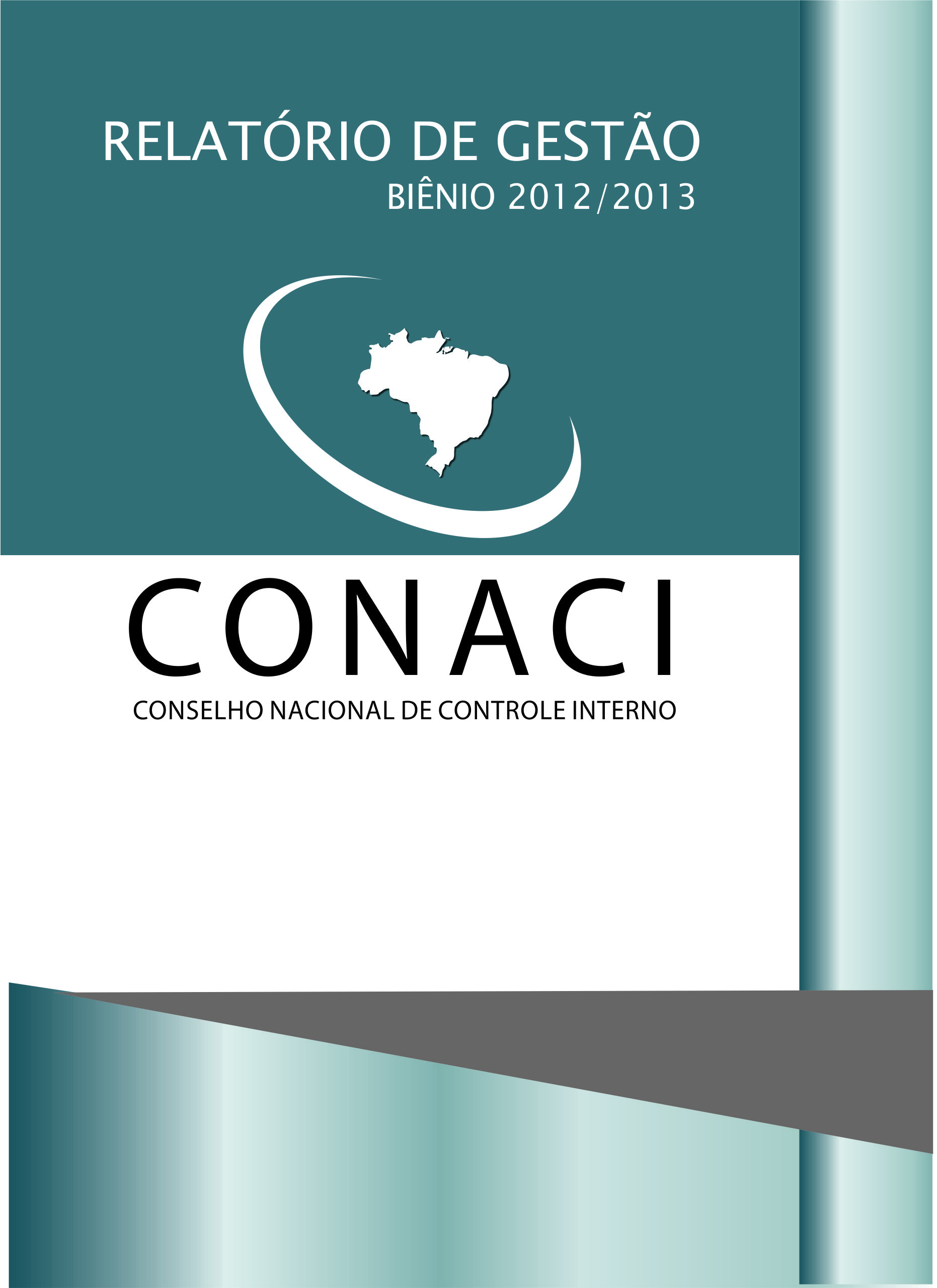 2
OBJETIVOS DO CONACI
3
4
COMPOSIÇÃO DO CONSELHO
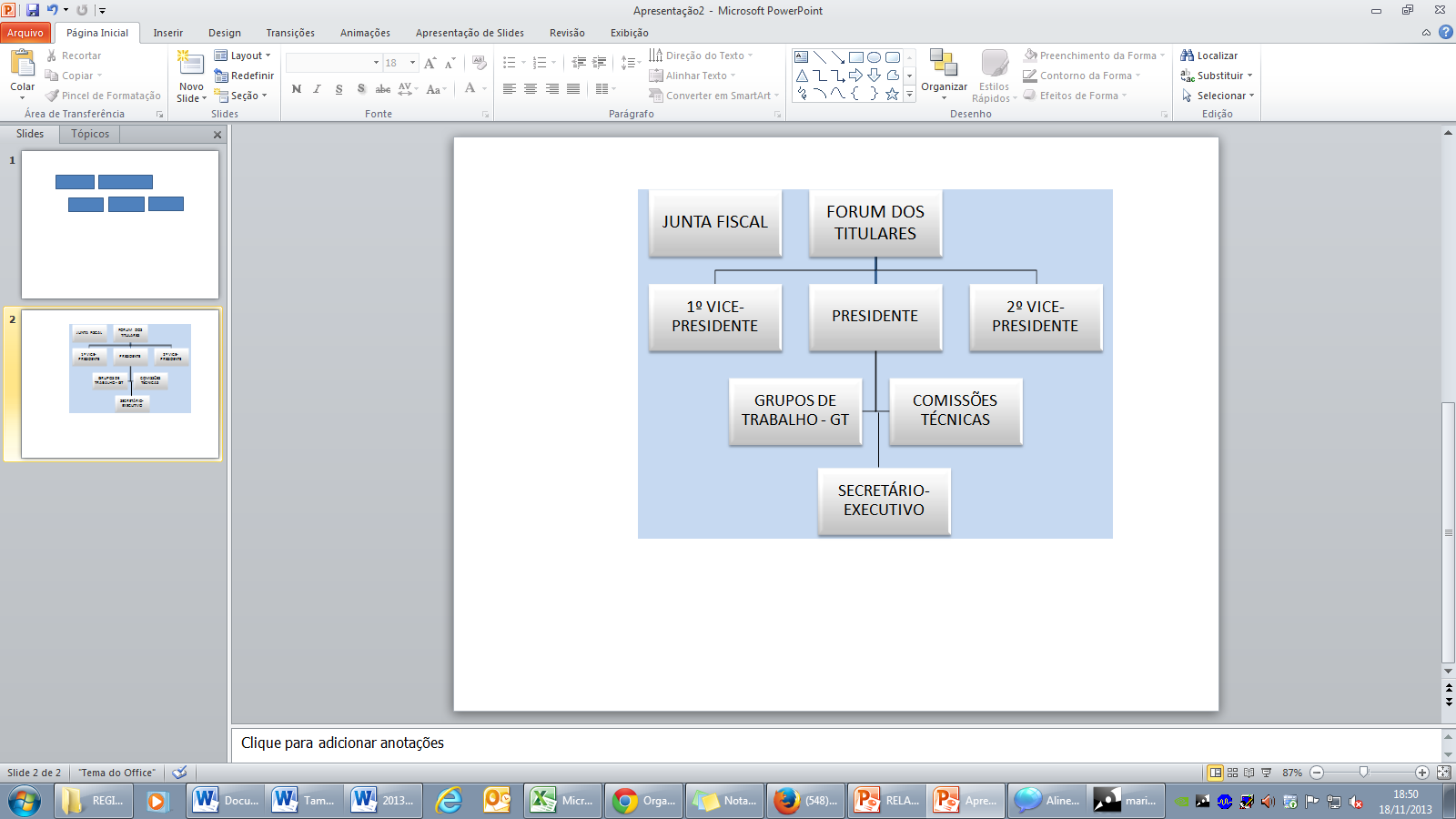 5
O CONACI EM NÚMEROS
(*) Membros Titulares
6
O CONACI EM NÚMEROS
(*) Membros Titulares
7
6ª RTC/AL
7ª RTC/ES
Secretárias Executivas
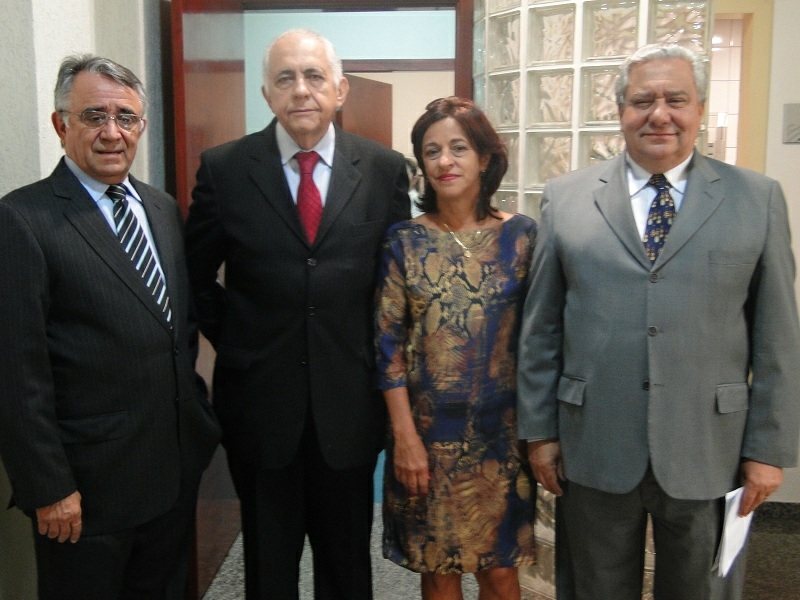 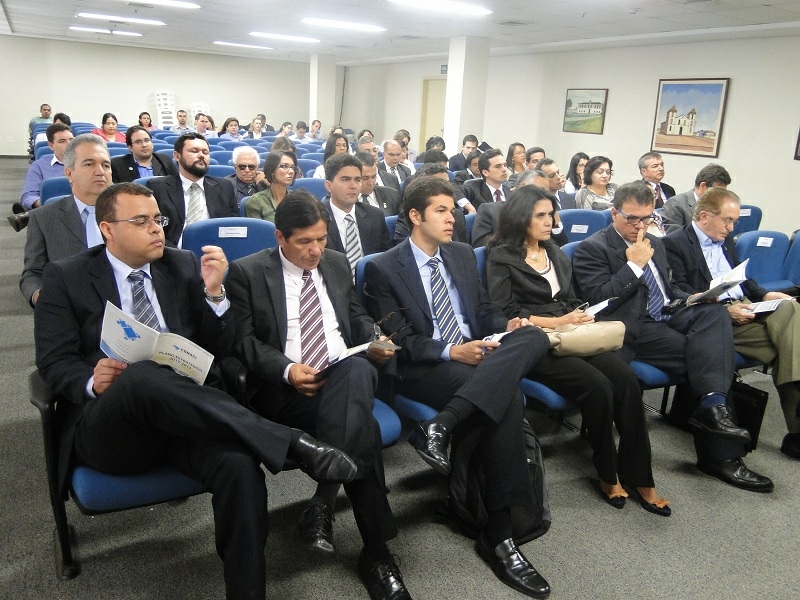 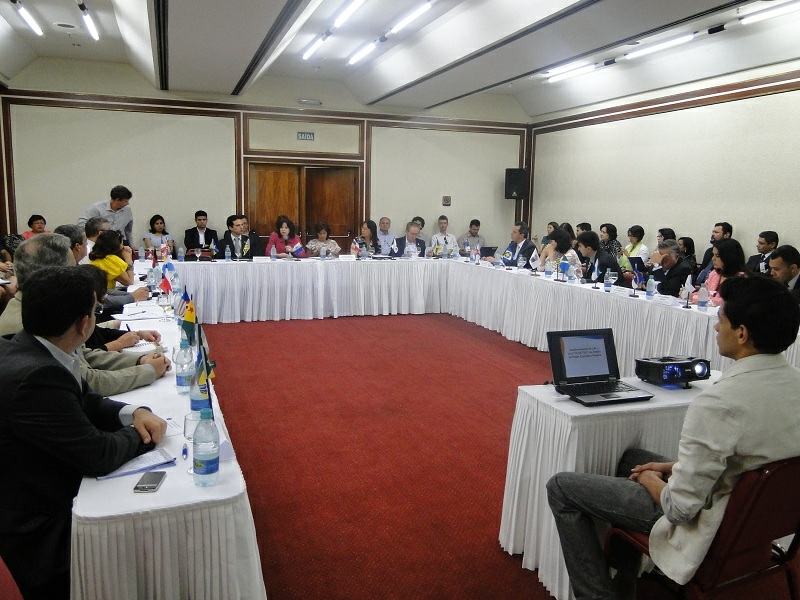 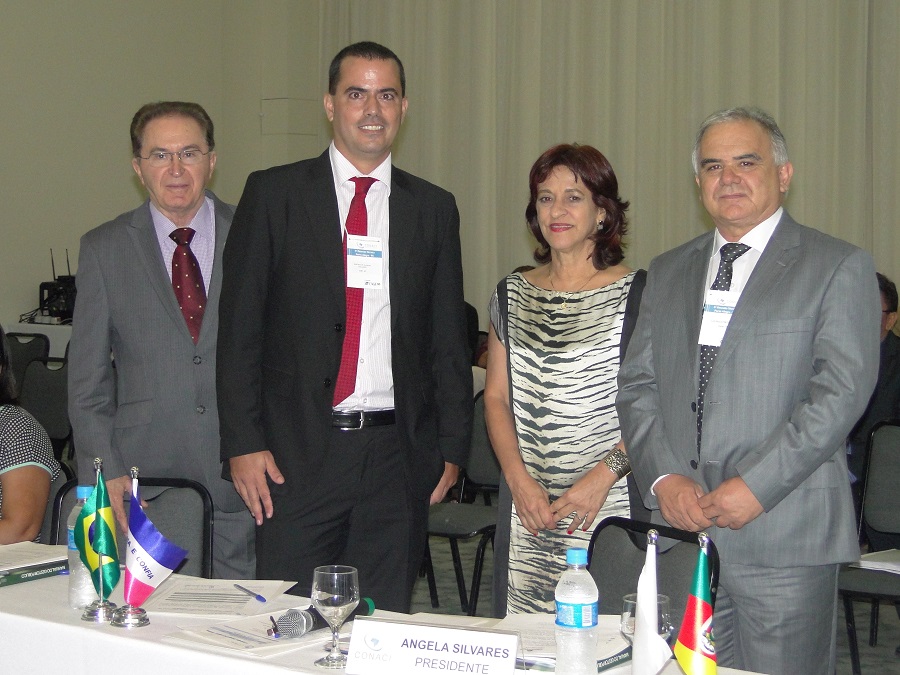 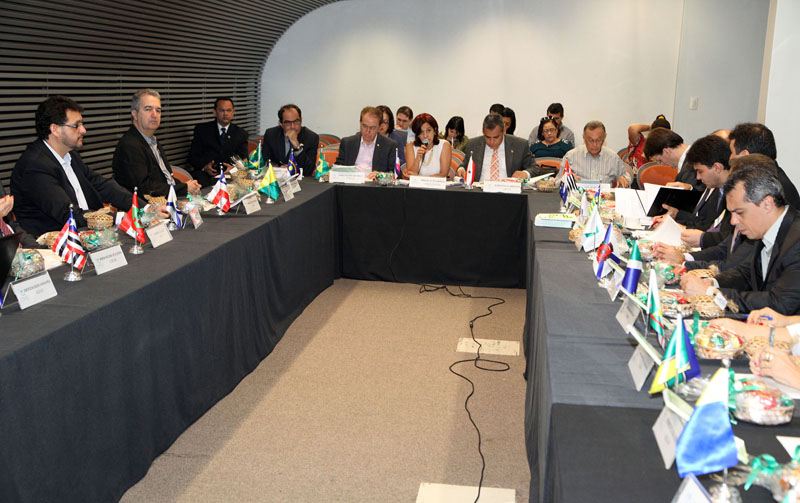 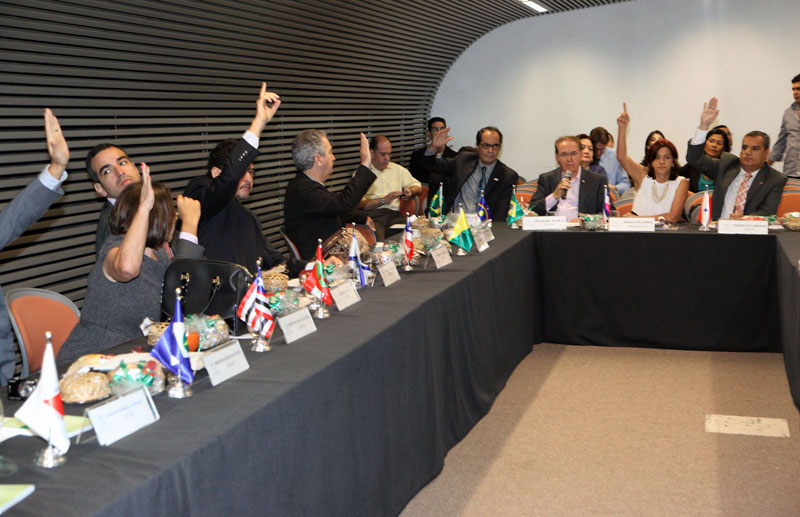 O CONACI EM NÚMEROS
9
IX ENCI
VIII ENCI
PLANEJAMENTO ESTRATÉGICO
11
ESTRUTURAÇÃO DO PLANEJAMENTO
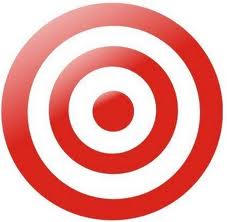 TORNAR-SE REFERÊNCIA NACIONAL  EM CONTROLE INTERNO
12
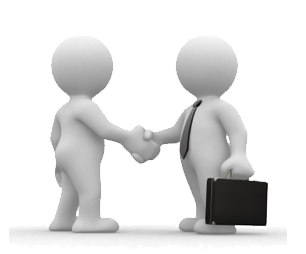 APOIO À TRAMITAÇÃO DA PEC 45/2009
Designação de Relator;
Aprovação do texto na Comissão de Constituição e Justiça – CCJ;
Inclusão na pauta para votação em plenário.
14
MOBILIZAÇÃO – PEC 45/2009
Elaboração de Nota Técnica sobre a importância da PEC 45; 

Envio de correspondências aos Senadores dos  buscando apoio;

Encaminhamento da “Carta do Espírito Santo”; 

Mobilização por meio das redes sociais;

Atuação intensiva e acompanhamento permanente junto ao Senado, em razão da inserção das Emendas º 03 e 04;

Reuniões com representantes das instituições que apresentaram resistência ao texto original;

Parceria com a UNACON Sindical.
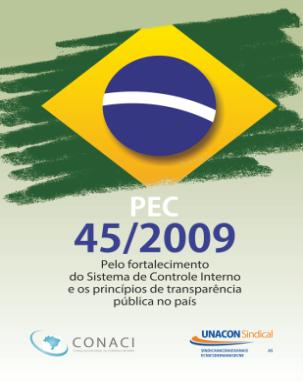 15
PARTICIPAÇÃO EM EVENTOS NACIONAIS E REGIONAIS
PARTICIPAÇÃO EM EVENTOS NACIONAIS E REGIONAIS
17
PARCERIAS INSTITUCIONAIS
.
18
PARCERIAS INSTITUCIONAIS
.
19
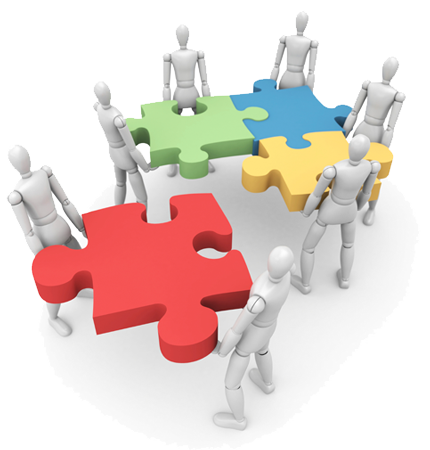 GRUPOS DE TRABALHO - GT
21
GRUPOS DE TRABALHO - GT
22
OUTRAS AÇÕES REALIZADAS
23
DISSEMINAÇÃO DE BOAS PRÁTICAS – PALESTRAS E APRESENTAÇÕES REALIZADAS
24
DISSEMINAÇÃO DE BOAS PRÁTICAS – PALESTRAS E APRESENTAÇÕES REALIZADAS
25
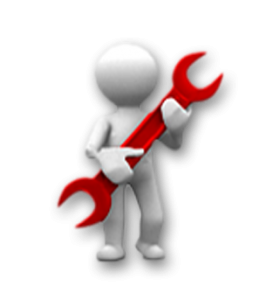 NOVO SITE – ESTRUTURAÇÃO E GESTÃO
27
PUBLICAÇÕES DE NOTÍCIAS NO SITE DO CONACI PELOS MEMBROS
28
CRIAÇÃO DA NOVA IDENTIDADE VISUAL
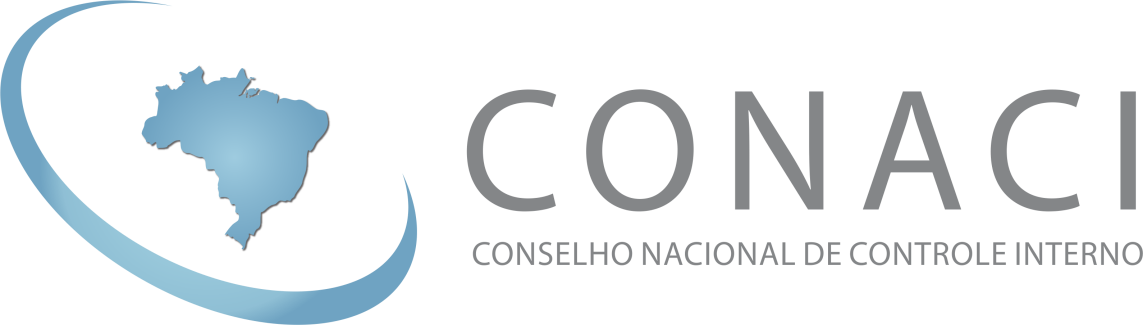 29
DIVULGAÇÃO INSTITUCIONAL
30
DIVULGAÇÃO EM MÍDIA ESPONTÂNEA
31
CONTRATAÇÃO DE SERVIÇOS DE APOIO
32
REGULAMENTAÇÃO INSTITUCIONAL
33
CONTRIBUIÇÕES/INADIMPLENCIA
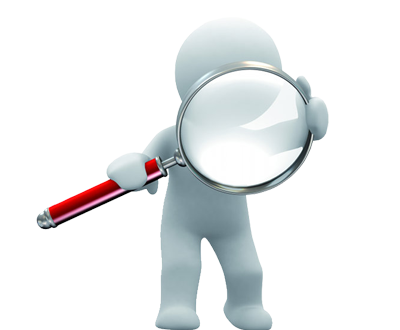 34
SALDOS/DESPESAS FINANCEIRA (R$)
Saldos disponíveis em 31/12
35
DIRETORIA
JUNTA FISCAL
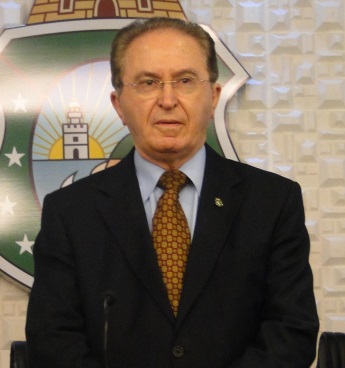 ADINELSON ALVES DA SILVA 
Presidente
JOÃO ALVES DE MELO 
Presidente 
(De 02/01/2012 a  21/03/2013)
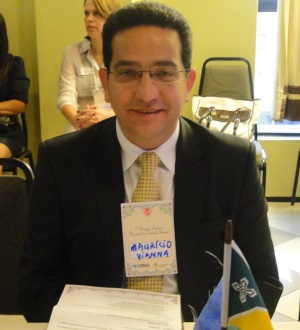 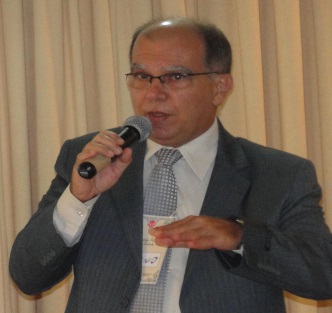 EUGÊNIO DA SILVA MACHADO
LUIZ PAULO FREITAS PINTO
JOSÉ MAURICIO COUTINHO VIANA
DARCY  S. ALBUQUERQUE JÚNIOR
SECRETARIA EXECUTIVA
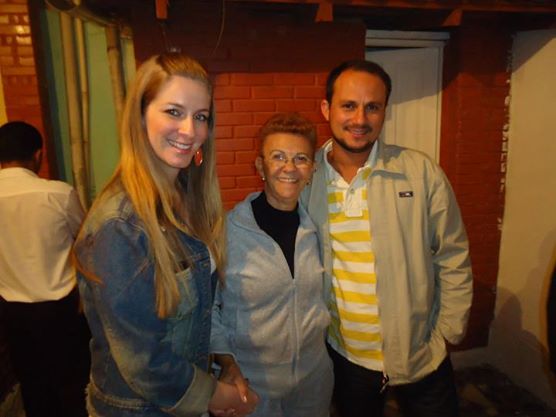 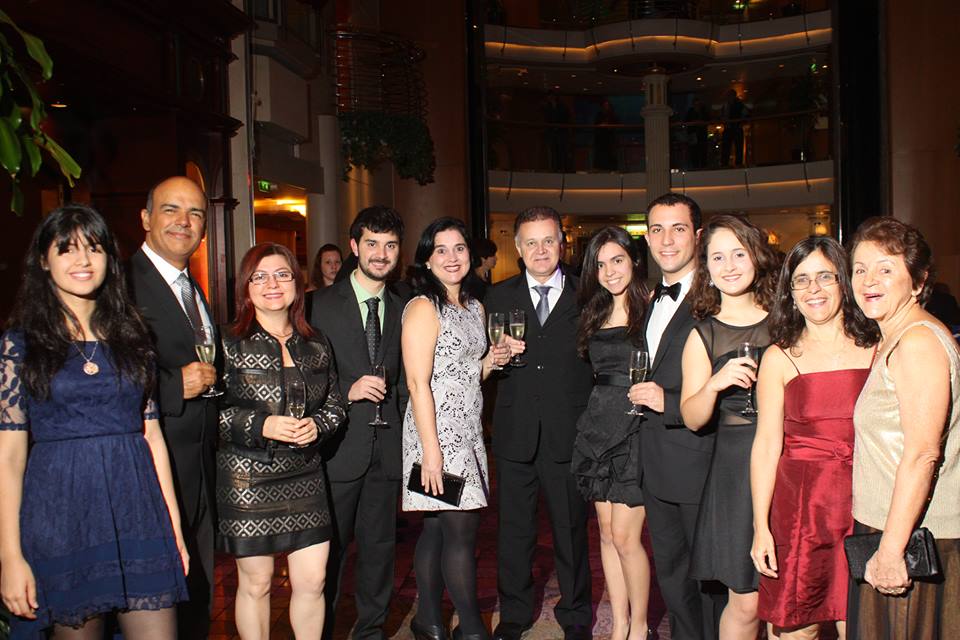 SANDRA REGINA PIMENTA 
(De 02/01/2012 a  24/02/2013)
MARIA IVONETE BEZERRA DE SÁ THIEBAUT
APOIO
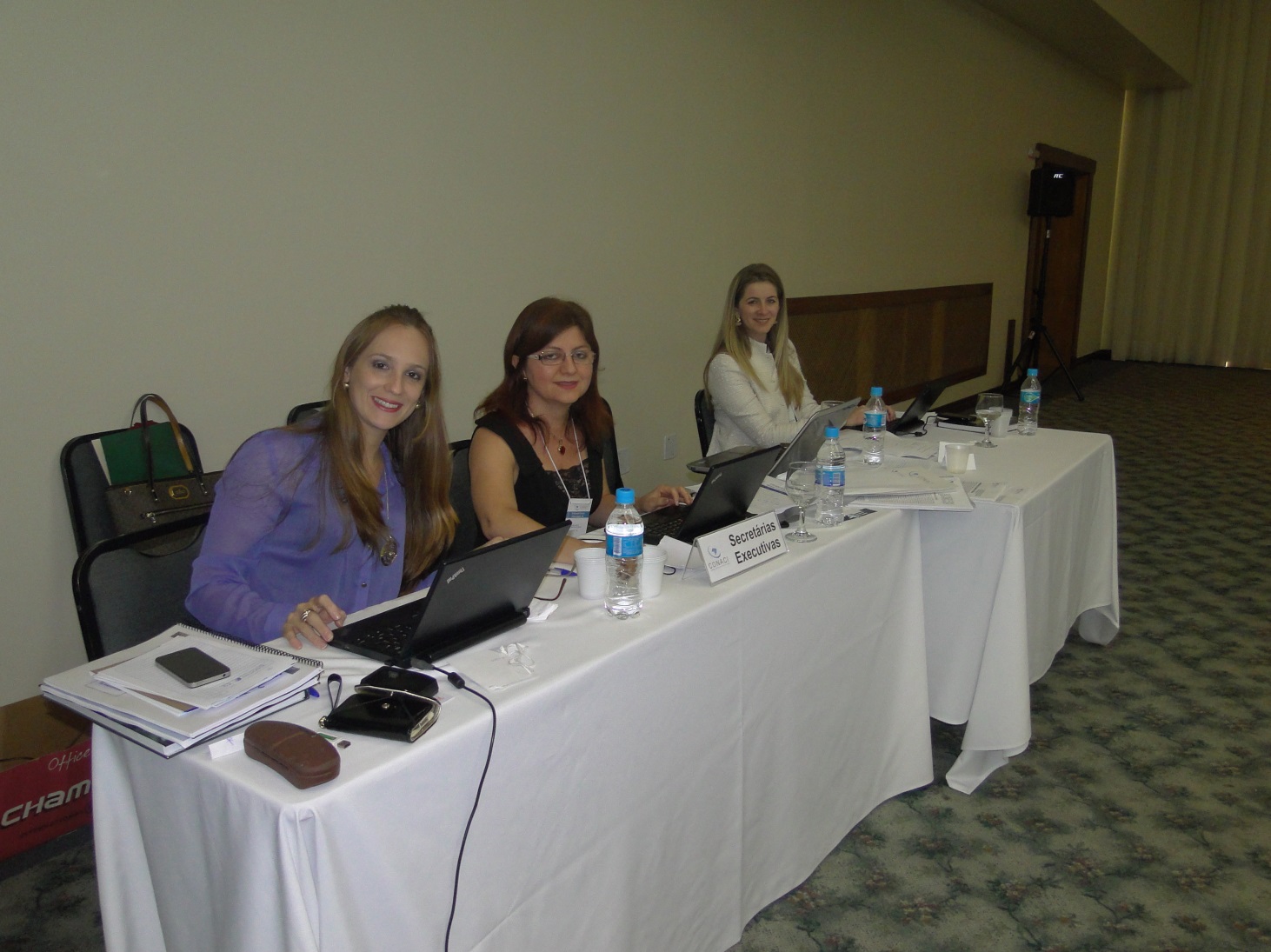 ALINE CESCONETTO DUARTE
ASSESSORIA DE IMPRENSA